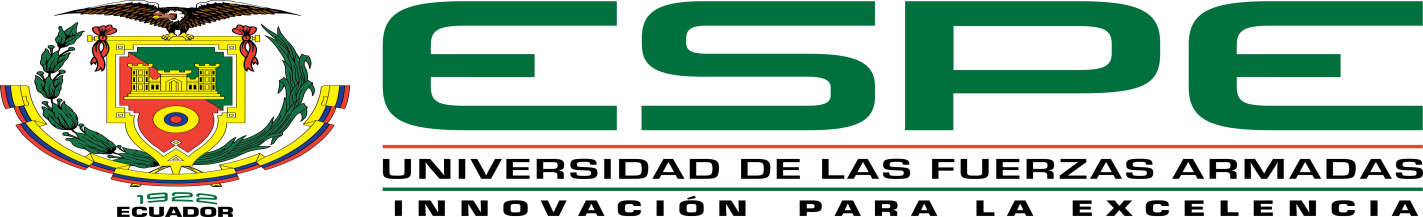 EVALUACIÓN A LAS PRÁCTICAS PREPROFESIONALES IMPLEMENTADAS DURANTE LA FORMACIÓN INTEGRAL DEL LICENCIADO EN PEDAGOGÍA DE LAS CIENCIAS EXPERIMENTALES: MATEMÁTICAS Y FÍSICA DE LA FACULTAD DE FILOSOFÍA, LETRAS Y CIENCIAS DE LA EDUCACIÓN DE LA UNIVERSIDAD CENTRAL DEL ECUADOR
AUTORAS: 
TANIA MARICELA PALLASCO IZA y VIVIANA GABRIELA PARRA AGUIRRE
PROBLEMA
Gira en torno a la evaluación a las prácticas preprofesionales implementadas durante la formación integral del futuro docente; ya que su calidad y efectividad repercuten en el inadecuado empoderamiento del venidero rol profesional, impidiendo la fusión del alumno-maestro con el mercado laboral.
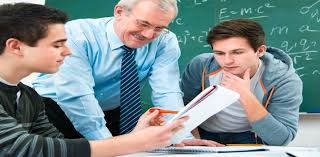 OBJETIVOS
ESTADO DEL ARTE
FUNDAMENTACIÓN  LEGAL
FUNDAMENTACIÓN LEGAL
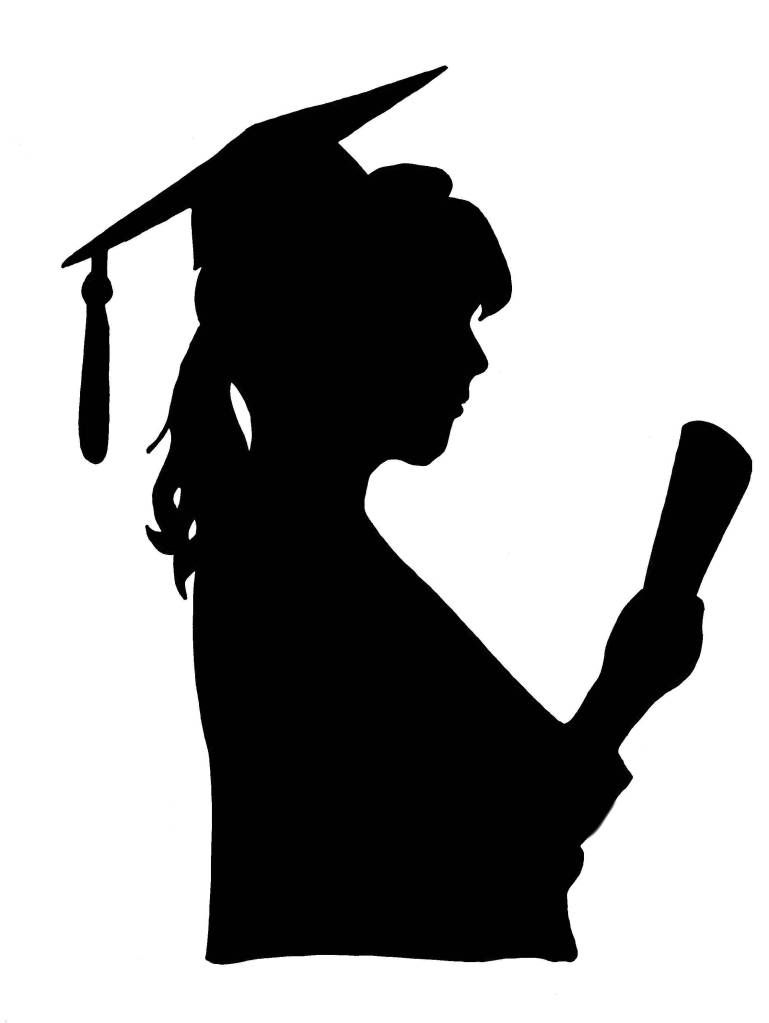 Requisito de idoneidad para acceder al proceso de graduación
PROPÓSITO DE LAS PRÁCTICAS 
PREPROFESIONALES (400 HORAS)
Herramienta básica en la construcción de la especificidad profesional
PARTICIPANTES
Coordinador de Prácticas 
Preprofesionales y Pasantías de cada Facultad y Carrera
PARTICIPANTES EN LA COMUNIDAD EDUCATIVA
DIMENSIONES
DOCENTE GUÍA
DOCENTE NOVEL
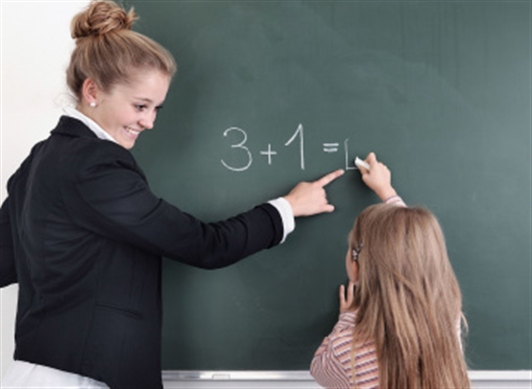 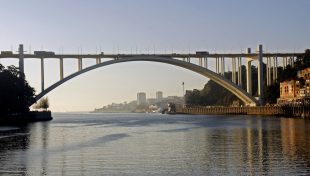 INSTRUMENTOS/ ENTREVISTA
¿De qué manera se están implementado actualmente las prácticas preprofesionales?
¿Cuáles son los parámetros técnico-pedagógicos que sigue la academia y/o la Comunidad Educativa para la inducción, implementación y evaluación de las prácticas preprofesionales?
¿Cuáles son los aspectos positivos que devienen de las prácticas preprofesionales en la formación del futuro docente?
Considera que existen factores internos y/o externos que impiden la implementación adecuada de las prácticas preprofesionales. De ser así ¿Cuáles son?
¿Qué aspectos se deben incluir en las prácticas preprofesionales, para mejorar el desempeño de los alumnos-maestros?
RESULTADOS/ ENCUESTA
RESULTADOS/ ENCUESTA
RESULTADOS/ ENCUESTA
RESULTADOS/ ENCUESTA
TEMA DE LA PROPUESTA
Instrumentos técnicos-pedagógicos para la inducción, implementación y evaluación de las prácticas preprofesionales desarrolladas durante la formación integral del Licenciado en Pedagogía de las Ciencias Experimentales, mención: Matemáticas y Física de la Facultad de Filosofía, Letras y Ciencias de la Educación de la Universidad Central del Ecuador dentro de la Institución Educativa Fiscal “Amazonas”.
ANTECEDENTES DE LA PROPUESTA
JUSTIFICACIÓN DE LA PROPUESTA
OBJETIVOS DE LA PROPUESTA
FUNDAMENTACIÓN  DE LA PROPUESTA
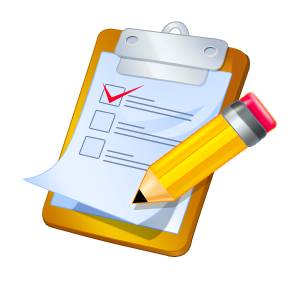 LA EVALUACIÓN
FUSIÓN DE LA TEORÍA Y LA PRÁCTICA
La teoría viene de la mano de la gestión docente de la academia.
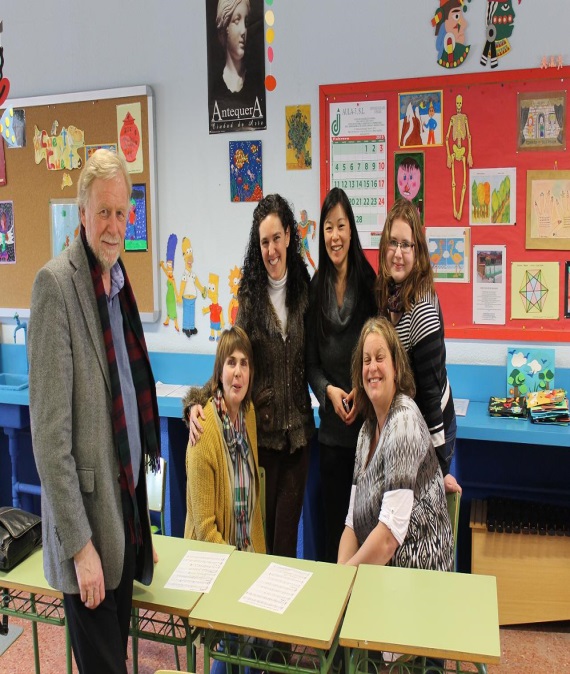 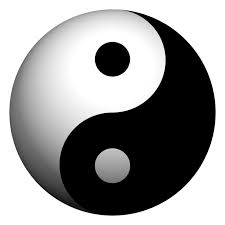 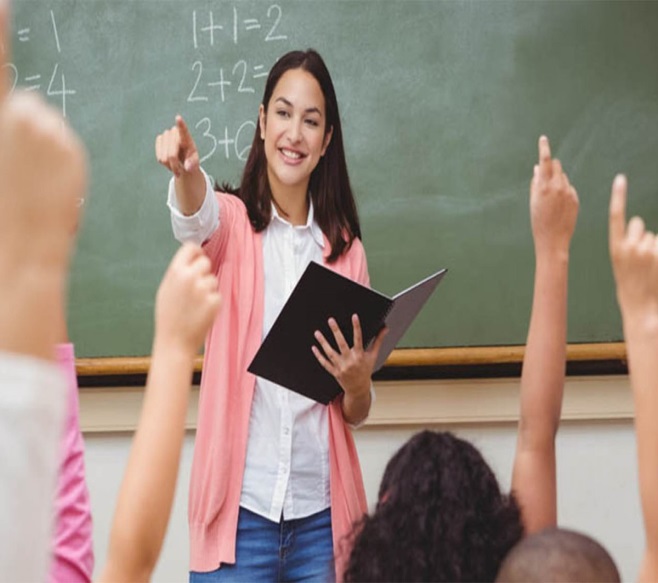 La práctica viene de la mano de la gestión de la comunidad educativa.
NECESIDAD DE EVALUAR LAS PRÁCTICAS PREPROFESIONALES
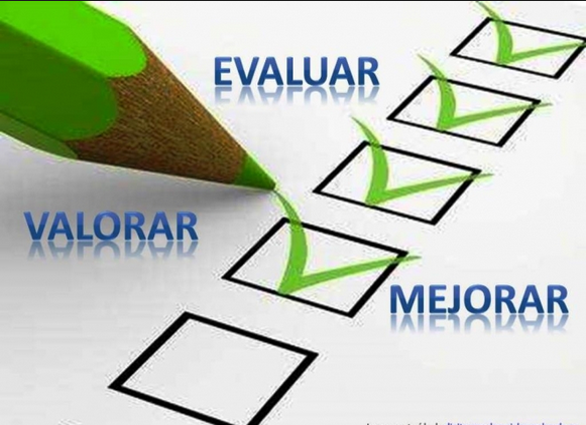 CONTENIDOS DE LA PROPUESTA
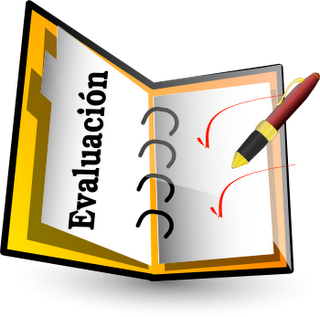 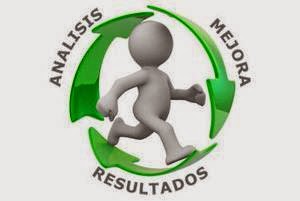 LISTA DE CHEQUEO
RÚBRICA
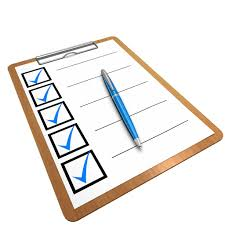 RÚBRICA
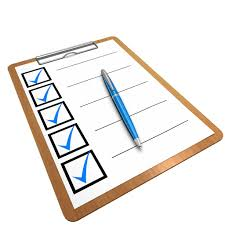 IMPLEMENTACIÓN DE LA PROPUESTA
LISTA DE CHEQUEO
RÚBRICA
ANALÍTICA
METODOLOGÍA PARA EVALUAR LA PROPUESTA
Al culminar
Antes
Durante
Verificación 
Evaluación
Inserción de correctivos
Retroalimentación
Antes
Capacitación teórico-práctica
Acompañamiento pedagógico
CONCLUSIONES
RECOMENDACIONES
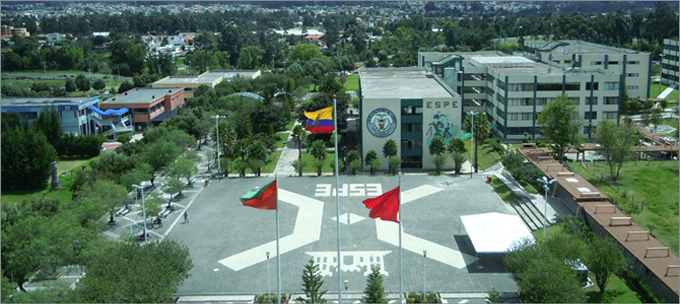 ¡¡¡Gracias!!!